Pojistné právo v praxi
Úvod do pojistného práva
/ 15. 10. 2019/  Adam Forst
Zaměření kurzu
Zaměření:
Získání praktických znalostí z oblastí pojistného práva
Porozumění propojení této oblasti práva s jinými právními obory
Získání zkušeností s výukou zaměřenou sektorově nikoli oborově
Sektorové (nikoliv) oborové zaměření 

Cíle:
Zvýšení uplatnitelnosti studentů 
Vyhovění potřebám praxe 

Hlavní zaměření pojistného práva
Finančnictví  
Smluvní právo
Náhrada škody
Ochrana spotřebitele
Procesní právo 
Distribuce
2
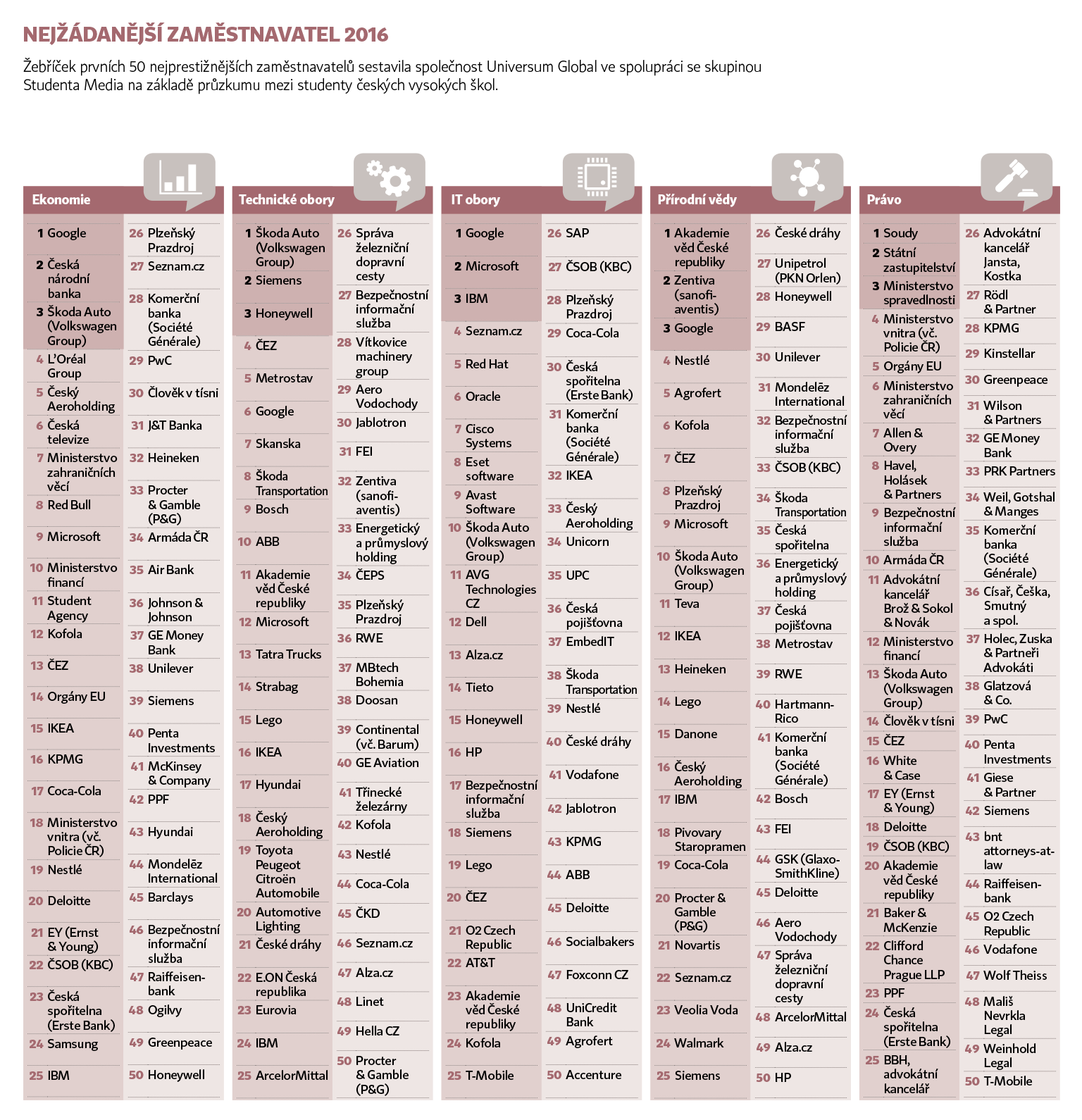 3
Program
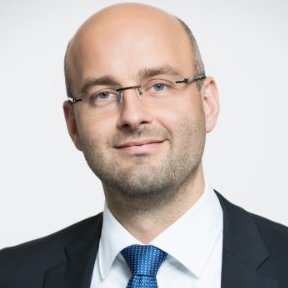 Přednášky 
čt. 15. 10.; úvod do pojistného práva vč. úvodu do pojistné smlouvy; (Forst / Bohman) 

čt. 5. 11.; pojistná smlouva a souvis. ustanovení OZ   (Forst) 

čt. 3.12.; korporační aspekty správy pojišťovny; zákon o pojišťovnictví, distribuce pojištění (Herešová / Růžička);

17.12.; shrnutí  a procvičení; zkoušení (Forst)
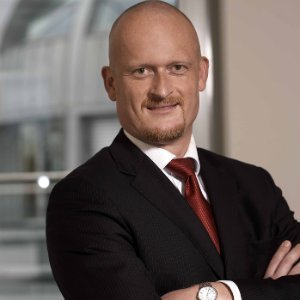 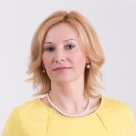 4
/  /  /
[Speaker Notes: Propojení s neakademickými pracovníky a praktické přednášky]
Podmínky ukončení předmětu
Účast na 3 ze 4 seminářů 

Ústní zápočet; 
max. 15 min
Student si vylosuje jednu z probíraných oblastí, ve které prokáže znalost klíčových ustanovení a základní orientaci v tématu

Učební pomůcky:
ÚZ pojišťovnictví 
Přednášky a cvičení 
KARFÍKOVÁ, Marie a Vladimír PŘIKRYL. Pojišťovací právo (doplňkově)
5
Relevantní právní úprava
Zákony (a vyhlášky a nařízení) 
ZÁKON č. 277/2009 Sb., o pojišťovnictví
ZÁKON č. 89/2012 Sb., občanský zákoník  (zejm. § 2756 a násl. a § 2483 a násl.)
ZÁKON č. 170/2018 Sb., o distribuci pojištění a zajištění
ZÁKON č. 168/1999 Sb., o pojištění odpovědnosti za škodu způsobenou provozem vozidla a o změně 
ZÁKON č. 229/2002 Sb., o finančním arbitrovi (vybraná ustanovení)
ZÁKON č. 634/1992 Sb., o ochraně spotřebitele (vybraná ustanovení) 
ZÁKON č. 40/2009 Sb., trestní zákoník (vybraná ustanovení) 

Evropská nařízení (a směrnice )
Nařízení Komise v přenesené pravomoci o přístupu k pojišťovací a zajišťovací činnosti a jejím výkonu (Solvency II)
Směrnice o distribuci pojištění (IDD)

Softlaw (!)
Vybrané benchmarky ČNB https://www.cnb.cz/cs/dohled-financni-trh/vykon-dohledu/dohledova-uredni-sdeleni-a-benchmarky)
Metodika Nejvyššího soudu k náhradě nemajetkové újmy na zdraví
6
př. benchmarků ČNB
Dohledový benchmark č. 4/2019 – Způsob generování testů při pořádání odborných zkoušek dle zákona č. 170/2018 Sb., o distribuci pojištění a zajištění (pdf, 594 kB)
Dohledový benchmark č. 3/2019 – Odkazy v pojistné smlouvě a pojistných podmínkách na jiné dokumenty (aktualizace) (pdf, 142 kB)
Dohledový benchmark č. 1/2019 – K povinnostem pojišťovny souvisejícím s ukončením smluv rezervotvorného pojištění dožitím (pdf, 127 kB)
Dohledový benchmark č. 4/2018 - K určitosti stanovení rozsahu pojištění včetně výluk z pojištění (pdf, 146 kB)
7
Př. Dohledový benchmark č. 3/2019
Odkazy v pojistné smlouvě a pojistných podmínkách na jiné dokumenty
Pojistná smlouva a pojistné podmínky často obsahují odkazy na další dokumenty,
které mají přímý nebo nepřímý vliv na způsob určení rozsahu pojistného plnění nebo
vymezují pojistnou událost. U produktů pojištění osob se jedná zejména o tabulky stanovující bodové, procentní, finanční ohodnocení tělesného poškození způsobeného úrazem, tabulky maximální délky plnění denního odškodného za dobu nezbytného léčení úrazu, pracovní neschopnosti, tabulky závažných onemocnění apod. (dále také „oceňovací tabulky“).

V rámci dohledové činnosti České národní banky bylo zjištěno, že tyto dokumenty
nebývaly zájemcům o pojištění či pojistníkům vždy v písemné formě k dispozici, a to ani před sjednáním pojistné smlouvy, ani průběhu její platnosti, resp. s nimi nebyl ani jinak zájemce o pojištění prokazatelně seznámen před uzavřením pojistné smlouvy. V některých případech byly zájemcům či pojistníkům dostupné dokonce pouze k nahlédnutí na obchodních místech nebo na webových stránkách pojišťovny. 

V některých případech nebyly dostupné ani na webových stránkách pojišťovny.
8
Př. Dohledový benchmark č. 3/2019
Odkazy v pojistné smlouvě a pojistných podmínkách na jiné dokumenty
Pokud pojišťovna zájemce o pojištění s obsahem oceňovacích tabulek4, na které je v pojistných podmínkách či samotném návrhu na uzavření pojistné smlouvy odkazováno, před uzavřením pojistné smlouvy prokazatelným způsobem neseznámí, vystavuje se bezdůvodně právnímu a reputačnímu riziku a riziku finančních ztrát plynoucích z případné neaplikovatelnosti těchto dokumentů v daném vztahu.

Nestanovení rozsahu pojistného plnění a nevymezení pojistné události v pojistné
smlouvě, resp. v pojistných podmínkách, dostatečně jasně a přesně, a dále nesplnění
povinnosti pojišťovny seznámit zájemce se všemi součástmi pojistných podmínek ještě
před uzavřením pojistné smlouvy, považuje ČNB za jednání v rozporu s povinností
pojišťovny jednat s odbornou péčí ve smyslu § 6 odst. 1 zákona o pojišťovnictví.

Upozornění:
Informace obsažené v tomto materiálu vyjadřují názor pracovníků sekce dohledu nad
finančním trhem ČNB, který je aplikován v dohledové praxi. Soud a případně i bankovní rada ČNB mohou zaujmout odlišný názor. Postup v souladu s informacemi v tomto materiálu však bude ČNB při výkonu dohledu nad finančním trhem považovat, v mezích okolností konkrétního posuzovaného případu, za postup v souladu s relevantními právními předpisy vztahujícími se k dané oblasti.
9
Př. Evropských PN u distribuce pojištění
Pojišťovna
Pojišťovna
Pojišťovna
Pojišťovna
Zprostředkovatel doplňkového pojištění
Samostatný zprostředkovatel
Zákazník
„Zahr.“ zprostředkovatel
Vázaný zástupce
Doplňkový zprostředkov.
Pracovník
Vázaný zástupce
Zákazník
Vázaný zástupce
Zákazník
Zákazník
Zákazník
Zákazník
Zákazník
Pojišťovna jako zprostředkovatel
Pojistník – flotilové pojištění
SZ/VZ/DZ/ZZ
zástupce
Zákazník
Zákazník
3
př. právní úprava distribuce pojištění
11
Základní charakteristika pojištění
Účel:
Obrana proti nahodilosti (pojistný zájem)

Principy:
Odvážnost (srov. sázka, los, ad.)
Neekvivalentnost
Solidarita

?
Může být pojištění i bez krytí rizika? 
Může poskytovat pojištění i subjekt bez licence?
12
Historie
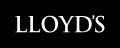 - Egypt 2500 let př.n.l. – dohody o společném hrazení  nákladů na pohřeb
400 let př. n. l. – dohody o společném hrazení škod z námořních nehod, zranění ve válce, poskytnutí věna apod.
1308 Paříž– jedna z prvních dochovaných poj. smluv se týká důchodového pojištění – za jednorázových 2400 limů náleželo od určitého věku opatovi doživotně 400 limů 
15. stol. – námořní pojištění, výplata za závazek, že někdo jiný odškodní 
1680  Anglie – založení první požární pojišťovny 
1688 kavárna Edwarda Lloyda na Tower Street, brokeři sháněli upisovatele 
1852 Kolín nad Rýnem, jedna z prvních zajišťovacích společností
1868 Pojišťovací banka Slavia v Čechách
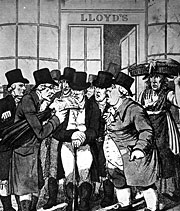 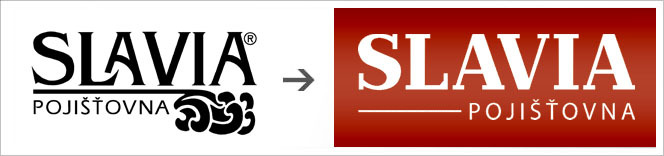 13
Vývoj právní úpravy
1811 – Všeobecný zákoník občanský (AGBG),
253/1852 ř. z. – o zakládání, zařízení i hospodaření pojišťoven 
45/1934 Sb., zákon o pojistné smlouvě
40/1964 Sb., občanský zákoník 
37/2004 Sb. , o pojistné smlouvě 
89/2012 Sb., občanský zákoník 
277/2009 Sb., o pojišťovnictví  (předchozí úprava 1991, 1999)
Proč je třeba znát i starší právní úpravu?
14
Základní pojmy
Co je  třeba rozumět?  
zájemcem
pojistitelem
pojistníkem
pojištěným
oprávněnou osobou
obmyšleným
pojistná smlouva 
pojistka 
Překlad do ang. viz www.cap.cz
15
Základní pojmy
Co je  třeba rozumět?
nahodilou skutečností
škodní událostí
pojistnou událostí
likvidací
výluka
pojistnou dobou (x obdobím)
pojistným nebezpečím
pojistným rizikem
pojistným zájmem
16
Základní pojmy
Co je  třeba rozumět ?
pojistným (jednorázovým x běžným)
spoluúčastí 
Pojistná částka 
Pojistný limit 
časovou cenou 
novou cenou
odkupným
Subrogace (zákonná cese)
17
Základní pojmy ?
doba, na kterou bylo soukromé pojištění sjednáno
osoba, na jejíž život, zdraví, majetek, odpovědnost za škodu nebo jiné hodnoty pojistného zájmu se soukromé pojištění vztahuje,
míra pravděpodobnosti vzniku pojistné události vyvolané pojistným nebezpečím
nahodilá skutečnost blíže označená v pojistné smlouvě nebo ve zvláštním právním předpisu, na který se pojistná smlouva odvolává, se kterou je spojen vznik povinnosti pojistitele poskytnout pojistné plnění
cena, kterou měla věc bezprostředně před pojistnou událostí; stanoví se z nové ceny věci, přičemž se přihlíží ke stupni opotřebení nebo jiného znehodnocení anebo k zhodnocení věci, k němuž došlo její opravou, modernizací nebo jiným způsobem,
18
Základní pojmy - příklad
Novotný uzavře smlouvu
Novotná je vlastníkem auta 
Novotný ml. dostane pojistné plnění 
Auto má cenu 1 mil. Kč. 
Při totální škodě se vyplatí hodnota vozidla v době krádeže
Při krádeži se vyplatí hodnota vozidla v době krádeže, maximálně však do výše 500 tis. Kč
Pojištění je sjednáno na dva roky 
Pojistné se hradí ročně
19
Náležitosti pojistné smlouvy a souvis. dokumentace
§ 2758
pojistník, pojistitel, oprávněná osoba
pojistné
pojistná událost a nebezpečí 
písemná forma (nejde-li o pojištění kratší 1 roku)
§ 2761 
- pojistný zájem  
(§ 2777/1)
pojistná doba
číslo smlouvy
odchylná ujednání od pojistných podmínek
splatnost pojistného
20
Náležitosti pojistné smlouvy a souvis. dokumentace
§ 1751 + § 2774 – včlenění pojistných podmínek 
§ 435 – náležitosti obchodních listin
§ 2760– předsmluvní informace 
§ 14 z. č. 634/1992 – info o spotřebitelském mimosoudním řešení sporu (FA nebo kancelář ombudsmana ČAP)
§ 2775 – je třeba vydat pojistku
21
Náležitosti pojistné smlouvy
§ 2758 
(1) Pojistnou smlouvou se pojistitel zavazuje vůči pojistníkovi poskytnout jemu nebo třetí osobě pojistné plnění, nastane-li nahodilá událost krytá pojištěním (pojistná událost), a pojistník se zavazuje zaplatit pojistiteli pojistné.

(2) Není-li pojištění ujednáno na pojistnou dobu kratší než jeden rok, vyžaduje smlouva písemnou formu. Přijal-li pojistník nabídku včasným zaplacením pojistného, považuje se písemná forma smlouvy za zachovanou.
22
Náležitosti pojistné smlouvy
Nahodilost (NS 30 Cdo 427/2006)
Nahodilou událostí je skutečnost určená pojistnými podmínkami, o níž účastníci pojištění odůvodněně předpokládají, že může nastat, v době vzniku pojištění však nevědí, zda nastane. 

Nahodilou není událost, o níž se v době vzniku pojištění ví, že už nastala, ani událost, kterou úmyslně přivodil ten, na jehož majetek, život, nebo na jehož odpovědnost za škody se pojištění vztahuje, popř. ten, komu v případě pojistné události vznikne právo na plnění. Nahodilou událostí může být i skutečnost nastalá v době, kdy hrozí vysoký stupeň vzniku sjednaného pojistného nebezpečí; není však správný názor, že obecně nelze hovořit o nahodilosti v právním slova smyslu, pokud již v době sjednání pojistné smlouvy nastalo a trvá pojistné nebezpečí na jiných místech, než na kterých se nachází pojištěný majetek.
23
Náležitosti pojistné smlouvy 
- písemná forma
§ 561
(1) K platnosti právního jednání učiněného v písemné formě se vyžaduje podpis jednajícího. Podpis může být nahrazen mechanickými prostředky tam, kde je to obvyklé. Jiný právní předpis stanoví, jak lze při právním jednání učiněném elektronickými prostředky písemnost elektronicky podepsat.
 
§ 562 
(1) Písemná forma je zachována i při právním jednání učiněném elektronickými nebo jinými technickými prostředky umožňujícími zachycení jeho obsahu a určení jednající osoby.
 
(2) Má se za to, že záznamy údajů o právních jednáních v elektronickém systému jsou spolehlivé, provádějí-li se systematicky a posloupně a jsou-li chráněny proti změnám. Byl-li záznam pořízen při provozu závodu a dovolá-li se jej druhá strana k svému prospěchu, má se za to, že záznam je spolehlivý.
24
Náležitosti pojistné smlouvy 
- písemná forma
- (eIDAS) nařízení Evropské unie č. 910/2014 o elektronické identifikaci a důvěryhodných službách pro elektronické transakce na vnitřním evropském trhu
	Čl. 3/10: „elektronickým podpisem“ data v elektronické podobě, která jsou připojena k jiným datům v elektronické podobě nebo jsou s nimi logicky spojena a která podepisující osoba používá k podepsání;

Pozor: NS 26 Cdo 1230/2019
„písemná forma právního jednání (ve smyslu § 561 a § 562 o. z.) předpokládá existenci dvou náležitostí, a to písemnosti a podpisu. Písemnost spočívá v tom, že projev vůle jednajícího subjektu zahrnuje všechny podstatné náležitosti zachycené v písemném textu listiny. Písemný projev musí být zároveň podepsán, tj. je platný až po podpisu jednající osoby….Námitky jsou právním jednáním, pro které je zákonem vyžadována písemná forma (§ 2314 o. z.), proto není důvodu posuzovat požadavky na zachování písemné formy u námitek odlišným způsobem,. Vznesla-li žalobkyně Námitky e-mailem ze dne 14. 6. 2016, který nebyl opatřen elektronickým podpisem, je závěr odvolacího soudu, že nedodržela písemnou formu Námitek, v souladu s judikaturou Nejvyššího soudu.“
25
[Speaker Notes: Standardy pro elektronické podpisy, kvalifikované digitální certifikáty, elektronické pečeti, časová razítka]
Náležitosti pojistné smlouvy
§ 2777
(1) Nebyla-li smlouva uzavřena v písemné formě, uvede pojistitel v pojistce alespoň
a) číslo smlouvy,
b) určení pojistitele a pojistníka,
c) určení oprávněné osoby nebo způsobu, jakým bude určena,
d) pojistnou událost a pojistné nebezpečí,
e) výši pojistného, jeho splatnost a údaj, zda se jedná o pojištění běžné či jednorázové,
f) pojistnou dobu,
g) případná odchylná ujednání od pojistných podmínek a
h) bylo-li při pojištění osob ujednáno, že se oprávněná osoba bude podílet na výnosech pojistitele, pak i způsob výše určení podílu.
(2) Je-li smlouva uzavřená v písemné formě, musí obsahovat údaje uvedené v odstavci 1 a pojistitel uvede v pojistce alespoň
26
Náležitosti pojistné smlouvy 
- pojistné podmínky
§ 1751 
Část obsahu smlouvy lze určit odkazem na obchodní podmínky, které navrhovatel připojí k nabídce nebo které jsou stranám známy. Odchylná ujednání ve smlouvě mají před zněním obchodních podmínek přednost.

§ 2774
Odkazuje-li smlouva na pojistné podmínky, seznámí s nimi pojistitel pojistníka ještě před uzavřením smlouvy;
27
Náležitosti pojistné smlouvy 
-. obchodní listiny
§ 435 
Každý podnikatel musí uvádět na obchodních listinách a v rámci informací zpřístupňovaných veřejnosti prostřednictvím dálkového přístupu své jméno a sídlo. Podnikatel zapsaný v obchodním rejstříku uvede na obchodní listině též údaj o tomto zápisu včetně oddílu a vložky; podnikatel zapsaný v jiném veřejném rejstříku uvede údaj o svém zápisu do tohoto rejstříku; podnikatel nezapsaný ve veřejném rejstříku uvede údaj o svém zápisu do jiné evidence. Byl-li podnikateli přidělen identifikující údaj, uvede i ten.
28
Náležitosti pojistné smlouvy 
- předsmluvní informace
§ 2760
Pojistitel sdělí před uzavřením smlouvy zájemci o pojištění údaje, jejichž rozsah a způsob předání stanoví jiný zákon upravující pojišťovnictví. To platí i o skutečnostech, k jejichž změně dojde za trvání pojištění.

§ 83 (170/2018 ZDPZ) 
Informace o pojišťovně 
Informace o pojištění 
Zvláštní informace k životnímu pojištění a rezervotvornému pojištění
29
Náležitosti pojistné smlouvy 
- pojistka
§ 2775 
Pojistitel vydá pojistníkovi pojistku jako potvrzení o uzavření smlouvy.
30
Příklady
Úprava pojištění hodinek 
Oprava terminologických chyb
Doplnění chybějících povinných ustanovení 
Jiná vylepšení
31
Dělení pojištění
Zákonné x smluvní 
Povinné x nepovinné
Škodové x obnosové 
Pojištění majetku x pojištění osob
Životní pojištění x neživotní pojištění
32
Životní x neživotní pojištění
Příloha  č. 1 zákona č.  277/2009

Životní: 
pro případ smrti, pro případ dožití, důchodu,
pojištění úrazu nebo nemoci jako doplňkové pojištění
Svatební pojištění nebo pojištění prostředků na výživu dětí.
Trvalé zdravotní pojištění podle čl. 2 odst. 3 písm. a) bodu iv) směrnice Evropského parlamentu a Rady 2009/138/ES1).








Neživotní
Úrazové pojištění
Pojištění nemoci
Pojištění škod na dopravních prostředcích
Pojištění přepravovaných
Pojištění škod na jiném majetku
Pojištění odpovědnosti za újmu Pojištění úvěru
 Pojištění záruky (kauce)
 Pojištění různých finančních ztrát
Pojištění právní ochrany.
 Pojištění bezprostředně souvisejících s cestováním.
33
Pojištění majetku x osob
Majetku (§ 2849 a násl.) 
běžné (§ 2849 a násl.) 
pojištění právní ochrany (§ 2856 a násl.) 
pojištění odpovědnosti (§ 2861 a násl.)
pojištění úvěru a záruky (§ 2868 a násl.)
pojištění finančních ztrát (§ 2871 a násl.)

Osob (§ 2824 a násl.)
pojištění životní (§ 2833 a násl.)
pojištění úrazové (§ 2844 a násl.)
pojištění pro případ nemoci (§ 2847 a násl.)
34
Pojištění majetku x osob
Běžné majetkové
obvyklá cena (x časová cena, nová cena)
přepojištění x podpojištění 

Pojištění právní ochrany 
právo vybrat si právního zástupce 

Pojištění odpovědnosti 
právo, aby pojistitel za něho hradil poškozenému

Pojištění životní 
právo na odkupné (po dvou letech)
35
Pojištění obnosové x škodové
Obnosové 
Pojistné plnění dle předem stanoveného rozsahu 
Lze se obohatit 
Výhradní pro: životní pojištění 
Přípustné pro: úrazové pojištění, pojištění pro případ nemoci, pojištění majetku, pojištění finančních ztrát 

Škodové 
Vyrovnává úbytek majetku 
Řeší mj. vícenásobné pojištění 
Zákonná subrogace při plnění 
Výhradní pro: právní ochrany, pojištění odpovědnosti, pojištění úvěru nebo záruky a pojištění velkého pojistného rizika.
36
Příklady
3. Klasifikace pojištění a nalezení příslušného ustanovení k řešení této situace 
Problém, který klient řeší, spočívá v tom, že klient měl jako soukromá osoba uzavřené pojištění nemovitosti na byt, cca 12 let, které řádně platil. Následně převedl tento byt na třetí osobu (nevím, zda převedl gratis nebo prodal). Proto chtěl pojištění ukončit. Nicméně prošvihl řádnou lhůtu k podání výpovědi, takže oni to brali tak, že pojištění skončí až k 30/6/2016 i když on chtěl ukončit k 30/6/2015. Vymáhají po něm pojistné cca 5.000 Kč. Jemu se nelíbí, že nechtějí přistoupit na „dohodu“ o ukončení pojištění (nechce už jim těch cca 5 tis. Kč zaplatit) a trvají výhradně na „výpovědi“, byť dohodu všeobecné smluvní podmínky také připouštějí. Domnívá se, že když jim tolik let řádně platil, tak proč by nyní nemohli přimhouřit oko a ukončit to tak, jak chce on. Jde mu o princip, je připraven se i soudit.
37
[Speaker Notes: Jaký typ pojištění představuje zpravidla pojištění bytu? 
Jaká ustanovení OZ týkající se pojištění se na daný případ patrně budou aplikovat? 
Dle jakého ustanovení OZ bylo patrně možné pojištění vypovědět?]
Dále k náležitostem pojistné smlouvy
38
Náležitosti pojistné smlouvy 
- pojistný zájem
§ 2762 
(1) Pojistník má pojistný zájem na vlastním životě a zdraví. Má se za to, že pojistník má pojistný zájem i na životě a zdraví jiné osoby, osvědčí-li zájem podmíněný vztahem k této osobě, ať již vyplývá z příbuzenství nebo je podmíněn prospěchem či výhodou z pokračování jejího života.
(2) Pojistník má pojistný zájem na vlastním majetku. Má se za to, že pojistník má pojistný zájem i na majetku jiné osoby, osvědčí-li, že by mu bez jeho existence a uchování hrozila přímá majetková ztráta.
(3) Dal-li pojištěný souhlas k pojištění, má se za to, že pojistný zájem pojistníka byl prokázán.
39
Náležitosti pojistné smlouvy 
- pojistný zájem
§ 2764
(1) Neměl-li zájemce pojistný zájem a pojistitel o tom při uzavření smlouvy věděl nebo musel vědět, je smlouva neplatná.
(2) Pojistil-li pojistník vědomě neexistující pojistný zájem, ale pojistitel o tom nevěděl ani nemohl vědět, je smlouva neplatná; pojistiteli však náleží odměna odpovídající pojistnému až do doby, kdy se o neplatnosti dozvěděl.

§ 2765 
Zanikne-li pojistný zájem za trvání pojištění, zanikne i pojištění; pojistitel má však právo na pojistné až do doby, kdy se o zániku pojistného zájmu dozvěděl.
40
Náležitosti pojistné smlouvy 
- kogentnost/dispozitivnost
§ 1812
(2) K ujednáním odchylujícím se od ustanovení zákona stanovených k ochraně spotřebitele se nepřihlíží. To platí i v případě, že se spotřebitel vzdá zvláštního práva, které mu zákon poskytuje.

§ 1800 
(1) Obsahuje-li smlouva uzavřená adhezním způsobem doložku, kterou lze přečíst jen se zvláštními obtížemi, nebo doložku, která je pro osobu průměrného rozumu nesrozumitelná, je tato doložka platná, nepůsobí-li slabší straně újmu nebo prokáže-li druhá strana, že slabší straně byl význam doložky dostatečně vysvětlen.
(2) Obsahuje-li smlouva uzavřená adhezním způsobem doložku, která je pro slabší stranu zvláště nevýhodná, aniž je pro to rozumný důvod, zejména odchyluje-li se smlouva závažně a bez zvláštního důvodu od obvyklých podmínek ujednávaných v obdobných případech, je doložka neplatná. Vyžaduje-li to spravedlivé uspořádání práv a povinností stran, soud rozhodne obdobně podle § 577.
41
Náležitosti pojistné smlouvy 
- kogentnost / dispozitivnost
§ 1
(2) Nezakazuje-li to zákon výslovně, mohou si osoby ujednat práva a povinnosti odchylně od zákona; zakázána jsou ujednání porušující dobré mravy, veřejný pořádek nebo právo týkající se postavení osob vč. práva na ochranu osobnosti. 
.
42
Náležitosti pojistné smlouvy 
- kogentnost / dispozitivnost
§ 2779 
(1) Ukládá-li jiný zákon určité osobě povinnost uzavřít pojistnou smlouvu, lze se ve smlouvě odchýlit od ustanovení tohoto oddílu jen tehdy, připouští-li to zákon a nedojde-li tím ke snížení rozsahu pojištění stanoveného jiným zákonem.
43
Příklady
D&O pojištění 
Kontrola všech náležitostí pojistné smlouvy 
Kdo je pojištěný?
Je splněn pojistný zájem? 
Jsou řádně inkorporovány pojistné podmínky?
44
Děkuji za pozornost
adamforst@seznam.cz